8.1 Essential Nutrients
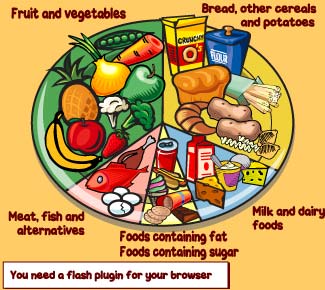 Essential Nutrients
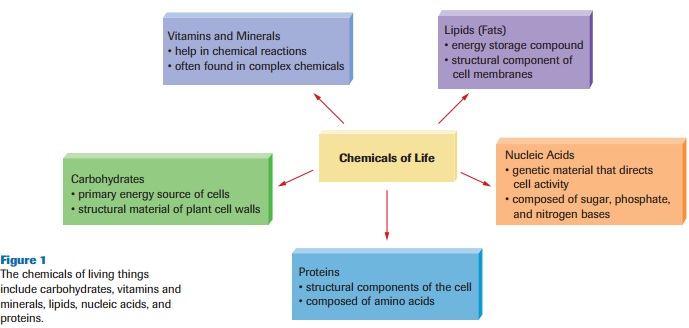 The chemicals our body needs to function and maintain itself properly.
Carbohydrates
Monosaccharides are the simplest form of carbs
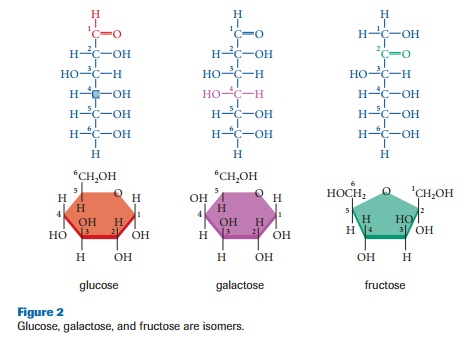 Carbs cont.
Combine two via dehydration synthesis and you get a Disaccharide
Ex. glucose + fructose – H2O= sucrose




Many more and you get Polysaccharides
Ex. Starch, glycogen, cellulose
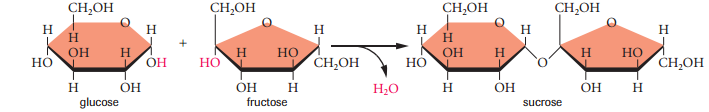 Carbs cont.
Starch – Plant carbohydrate used to store energy, made from many glucose subunits.
Glycogen – The form carbohydrates are stored as in animal tissues (liver & muscle tissue).
Cellulose – carbohydrate 
found in cell walls which is 
very rigid and strong (50% + 
of all organic carbon in 
the biosphere).
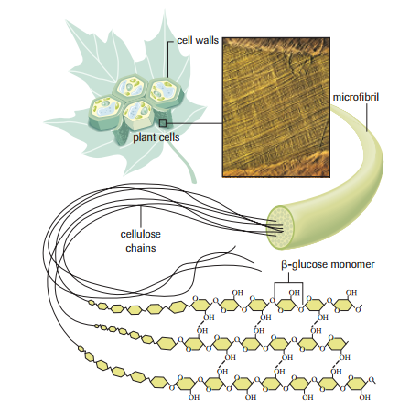 Lipids
Non-polar
Most are composed of two subunits: 
Glycerol
Fatty acids
Primary Function - storage of energy
Key components in:
Cell membranes
Cushioning of organs in the body
Carrying vitamins A, D, E, and K
Produced via dehydration synthesis
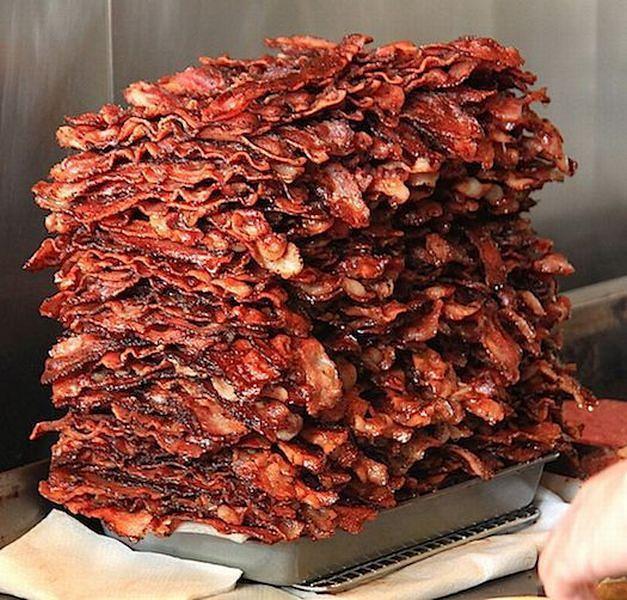 Lipids cont.
Dehydration Synthesis of glycerol & fatty acid subunits into Triglyceride (Lipid)
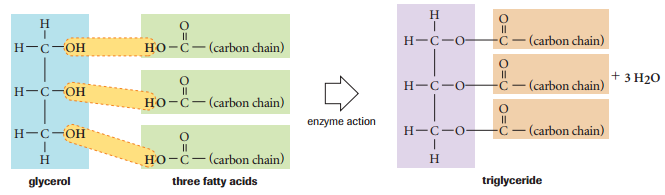 Three Groups of Lipids(Just write down the names!)
1) Triglycerides:
Made of a glycerol and 3 fatty acids
If solid at room temperature = Fats
Saturated 
Bad Fats


If liquid at room temperature = Oils
Unsaturated
Good Fats
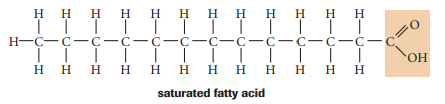 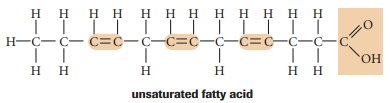 Three Groups of Lipids(Just write down the names!)
2) Phospholipids:
Phosphate group 
bonded to a glycerol 
backbone



Polar and Non-polar ends
Major component of cell membranes
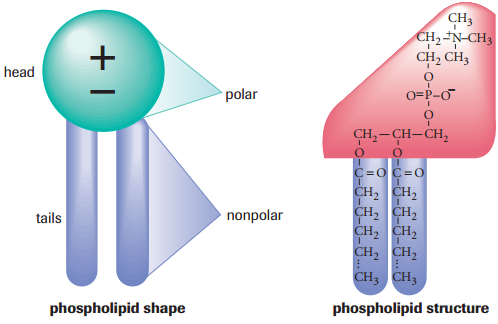 Cell Membrane
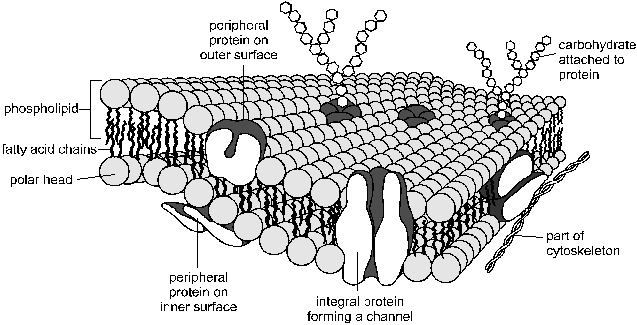 Three Groups of Lipids(Just write down the names!)
3) Waxes:
Long-chain fatty acids are joined to long-chain alcohols or carbon rings.
Insoluble in water – natural waterproof coating
Plant leaves, bird feathers
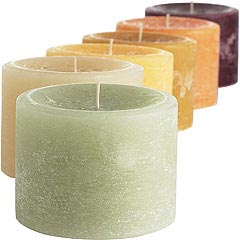 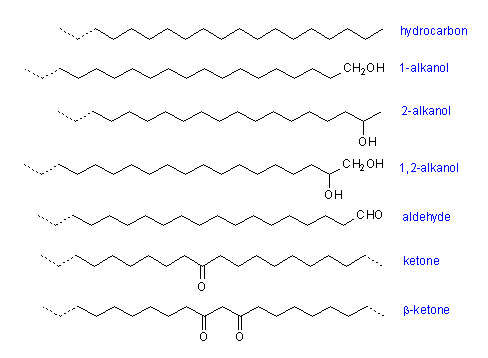 Proteins
Not primarily energy compounds
Used to form the structural parts of a cell
Helps repair cells
Made up of amino acids
Communication and transport

Proteins can be found in:
mitochondria and ribosomes
muscle, nerve cells
skin, hair
antibodies, enzymes
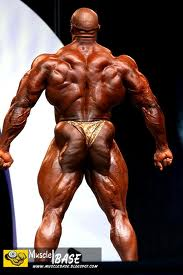 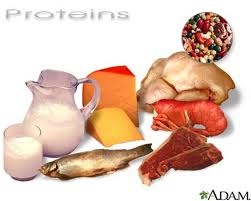 Amino Acids
Building blocks of proteins
Essential amino acids – eight amino acids our body cannot make itself that we must get from our diet
isoleucine, leucine, lysine, methionine, phenylalanine, threonine, tryptophan and valine
      				                   R Group is 						                   variable  (changes)   
                                                               to make different        
                                                               amino acids.
                                                               Fig. 11 pg. 249
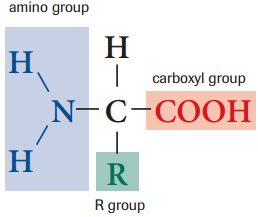 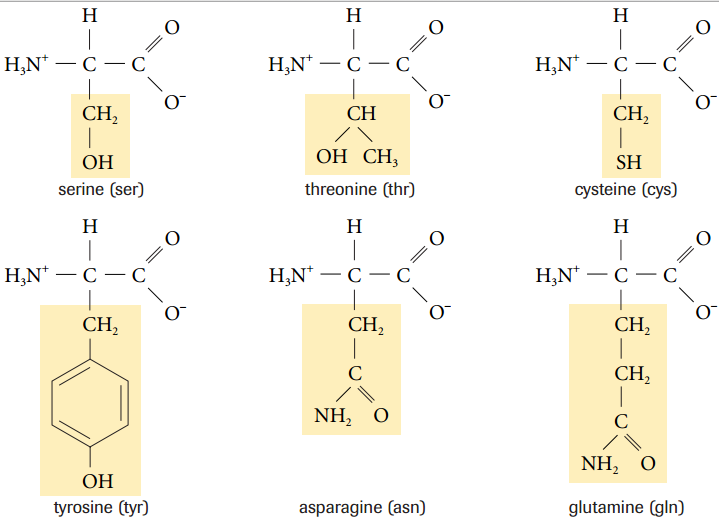 Amino Acid Bonding
Dehydration synthesis between amino acids form peptide bonds – chains of A.A`s = polypeptides
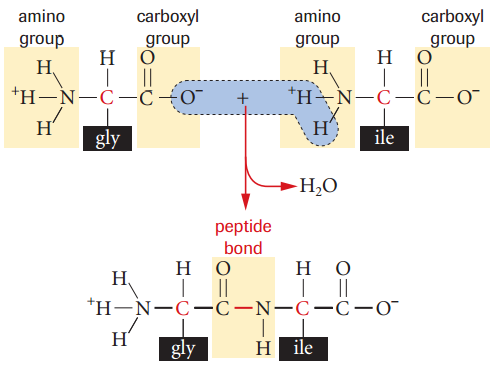 Protein Structures
Polypeptides are folded into specific 3D shapes
Some proteins have more than one polypeptide


1)  Primary
unique sequence of amino acids in the chain
2) Secondary
when a protein folds (β-pleated sheet) or coils (α helix) and hydrogen's bond together 
3) Tertiary
additional folding which is stabilized by R group interactions
4) Quaternary
large globular proteins formed from two or more polypeptides
Ex. haemoglobin (four individual polypeptide chains)
Levels of Protein Structure
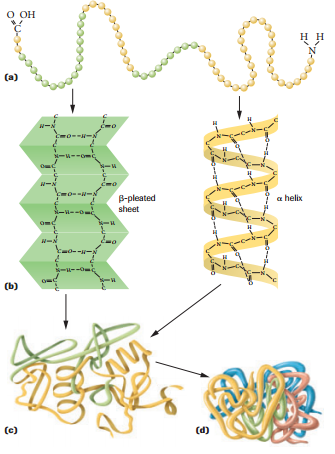 Denaturation and Coagulation
Denaturation
Occurs when the bonds of a protein are disrupted causing a temporary change in shape of the protein.
Causes change in physical properties and biological processes
Coagulation
Occurs when bonds of a protein are disrupted causing permanent change in shape of the protein.
Causes change in chemical properties

Can BOTH occur through heat (Ex. cooking an egg), radiation,
change in pH (Ex. stomach acid)
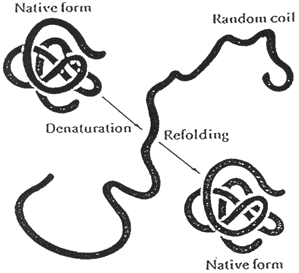 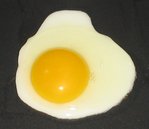 Indicators
Chemicals that change colour in the presence of a particular substance